Programma di sviluppo per il design di cavità SC per la sezione alta energia: contributo INFN
D. Sertore
INFN Milano – LASA
for the SRF group
Introduction
Fast acceleration is key for muon survival rate


Needs large RF voltage in short length
High-gradient RF system
Huge total RF voltage per turn in circular accelerator
Few turns, one m+ and one m- bunch simultaneously
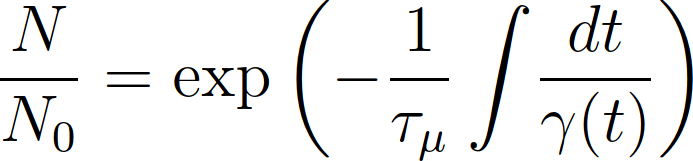 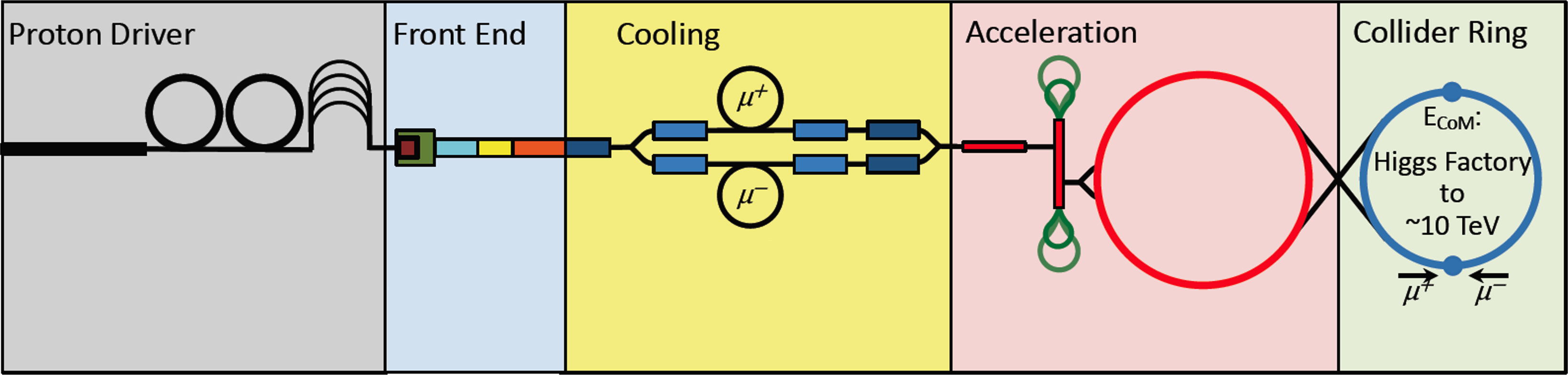 This presentation is freely taken from «SRF Systems for Rapid Cycling Synchotron» presented at 2022 Muon Collider Annual Meeting
Introduction
hybridRCS5 TeV
hybridRCS1.5 TeV
Rapid cycling synchrotrons (RCS) chain, counter-rotating m+/m- bunches        






Conventional RCS and 2…3 hybrid RCS: normal and supercon. magnets
hybrid  RCS
norm. cond. RCS
(1.5 TeV  5 TeV)
0.75 TeV  1.5 TeV
63 GeV  0.31 TeV
0.31 TeV  0.75 TeV
Both in the same tunnel
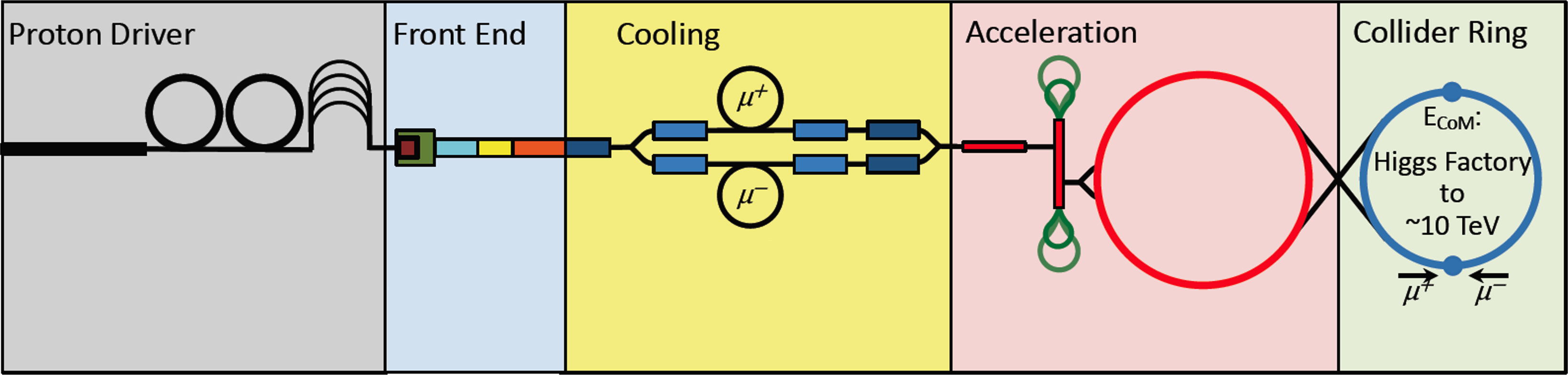 Distributed RF system along the circumference
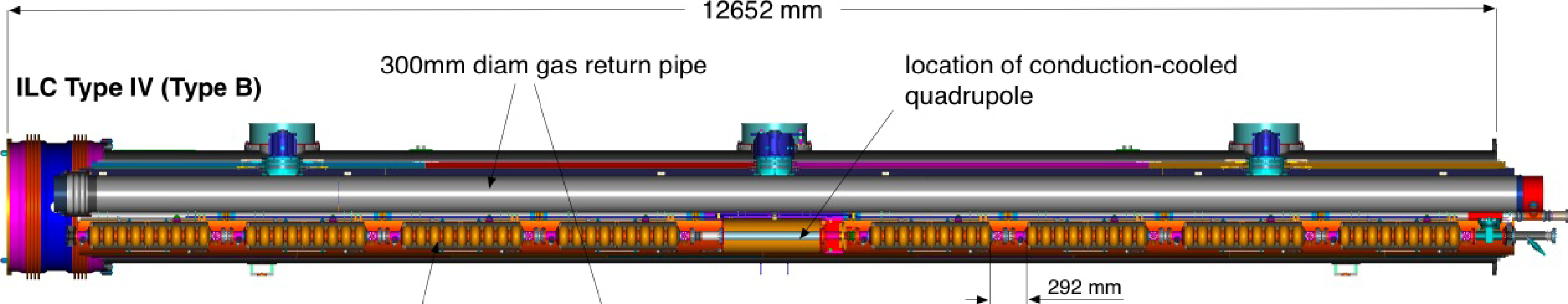 Limit energy gain per RF station




Avoid large energy difference between counter-rotating m+/m- beams
During first turn in RCS1 energy gain is about 20% of beam energy!
Transverse optics can limit the impact of beam energy differences

Not the most stringent constraint
Ein
Ein+eVRFsin(fS)
Ein
Ein+eVRFsin(fS)
Why distributed RF system? How many stations?
Multiple longitudinal kicks per turn to smoothen synchrotron motion again
Stable synchrotron oscillations andphase focusing for QS << nRF ∙ 1/p
Tracking simulations to determinelongitudinal emittance growth (withBLonD code)
Favourable rangeof nRF ≈ 30
Tune QS as large as 1.5
Long. emittance growthversus nRF in RCS1
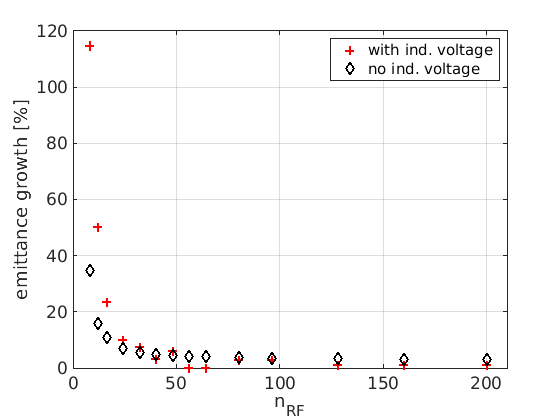 F. Batsch
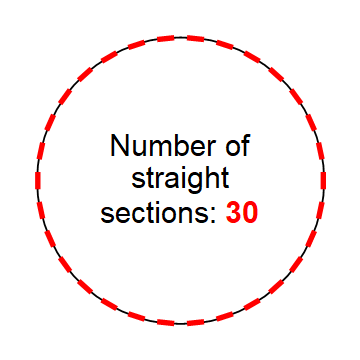 Rapid Cycling Synchrotron (RCS) parameters
Principle of hybrid RCS (RCS2, 3 and 4): 
Fast ramping of normal conducting magnets from negative to positive field: -1.8 T  + 1.8 T
Fixed-field super-conducting magnets in addition (max. 10 T)
Beam orbit moves during acceleration  frev and fRF sweep




Assume max. 10 cm orbit length change for RCS2
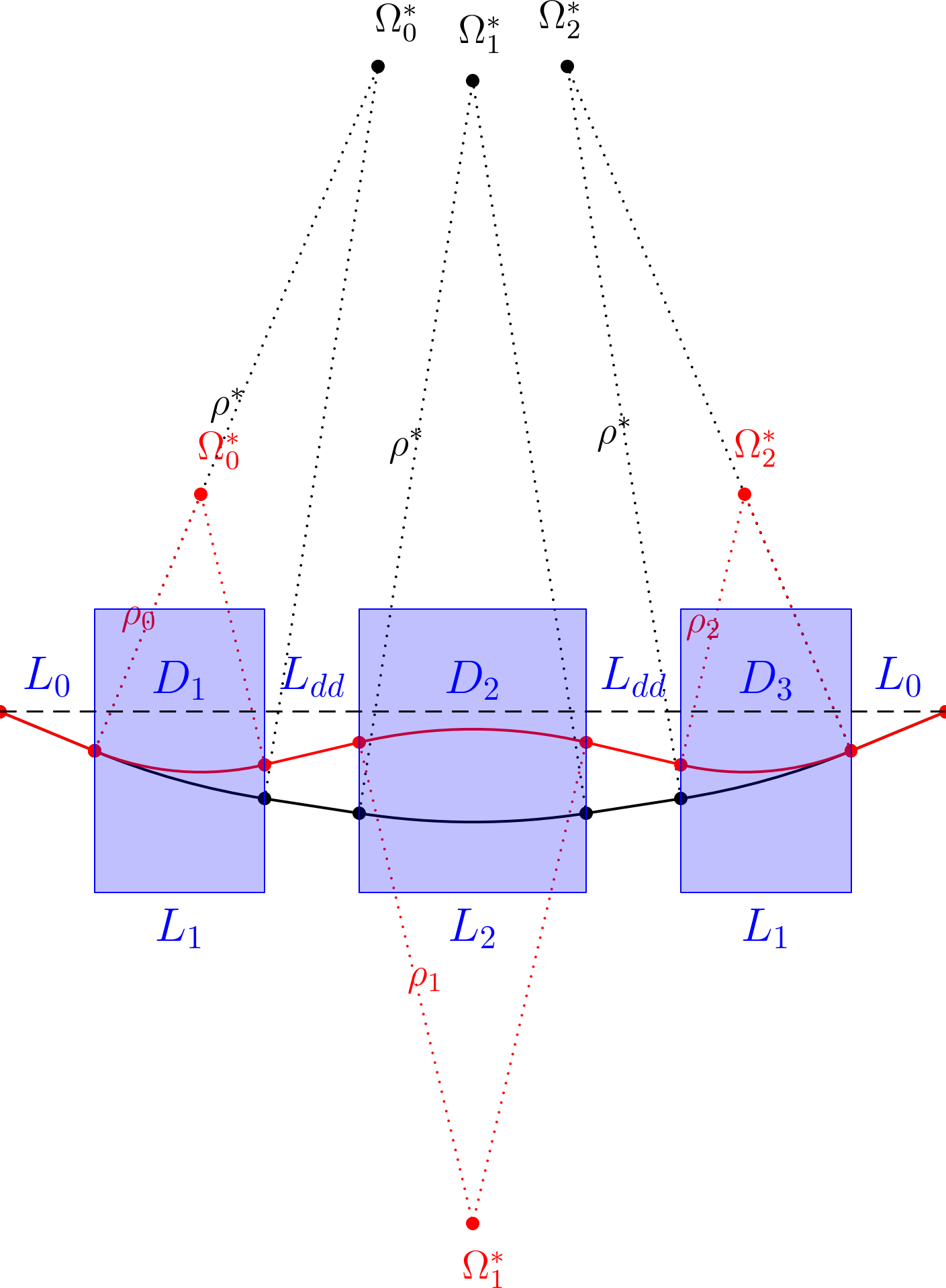 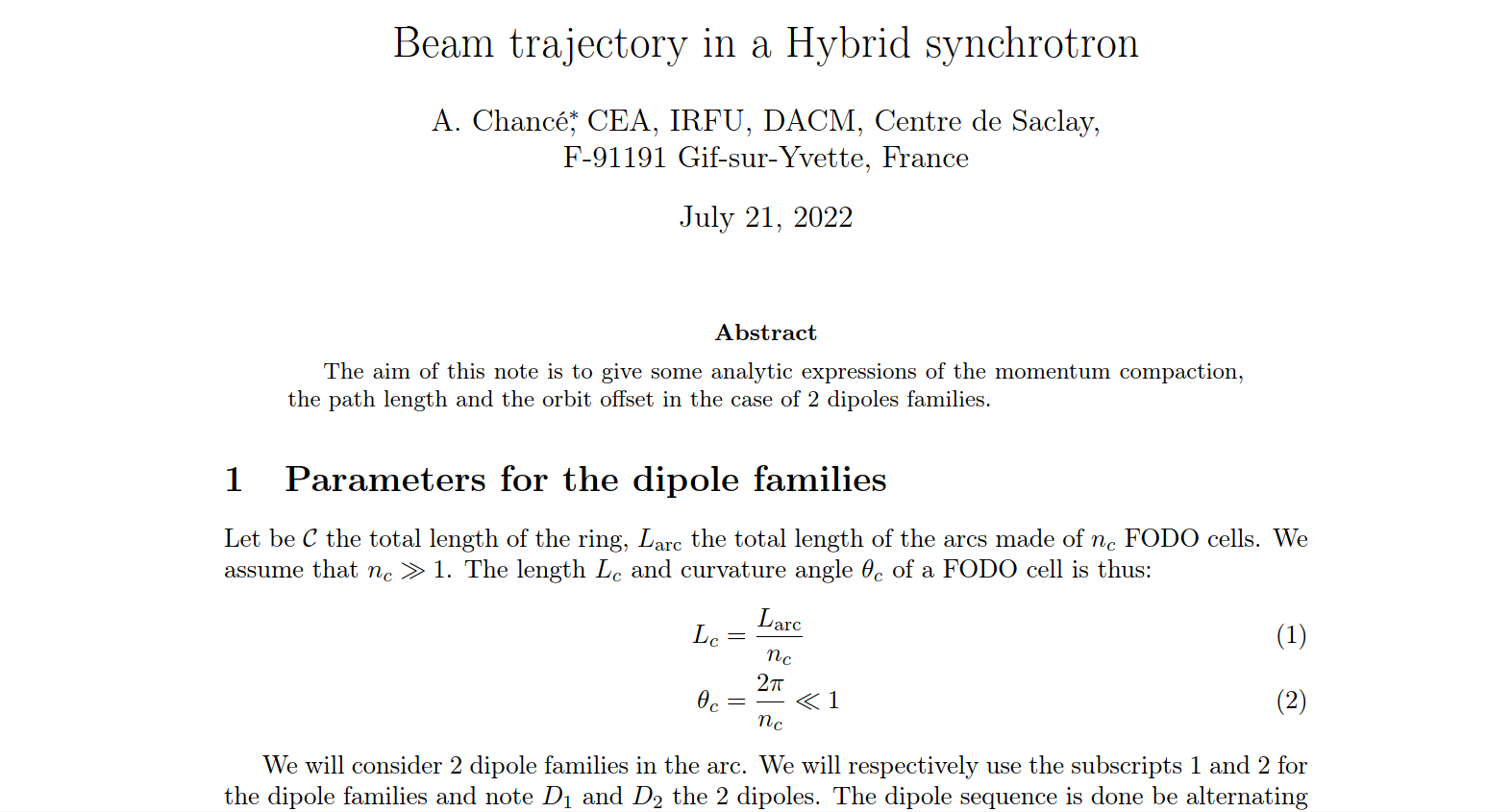 A. Chancé
RF frequency sweep (example of RCS2)
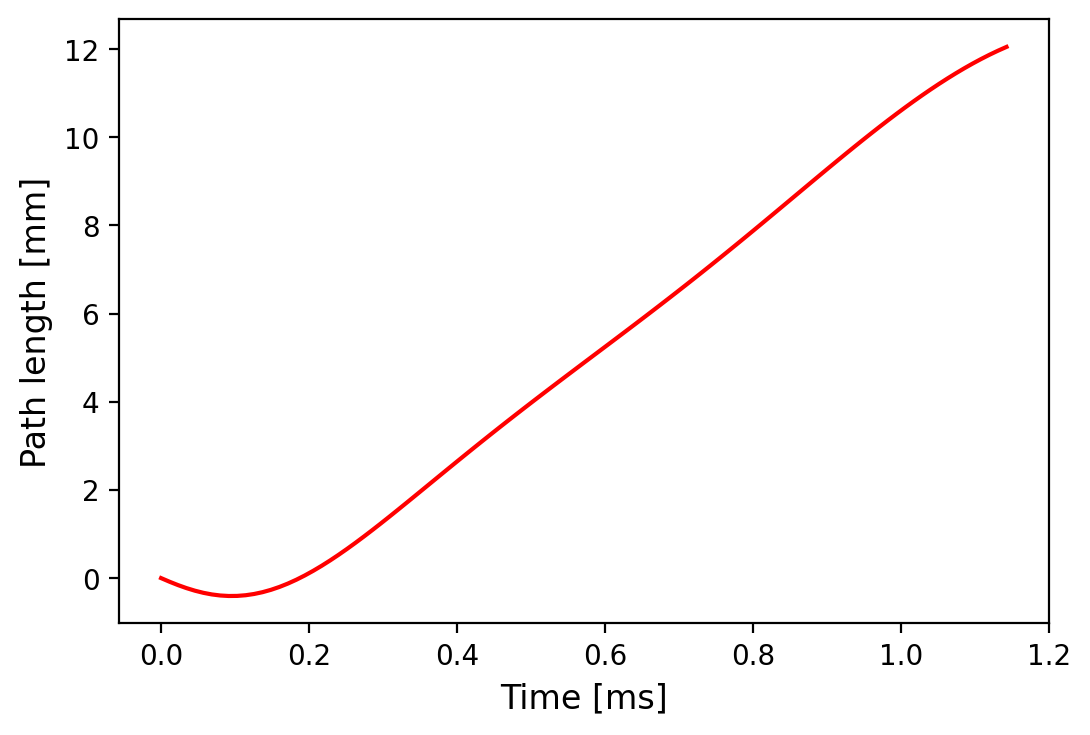 Typical path length change during
acceleration
RF frequency sweep need in ~1 ms, frominjection to extraction
Df/f = Dl/(2pR) ≈ 1.7 ∙ 10-6  Df ≈ 2.2 kHz
Control RF frequency during ‘beam pulse’
In addition to compensation of Lorentz force detuning

Reported tuning ranges for ILC-style cavities
W. Cichalewski et al., ICALEPCS2015: 	Df ≈ 1.2 kHz
Y. Pischalnikov, ILCX2021-ILC:		Df ≈ 3 kHz

Faster: Turn-by-turn transient beam-loading correction
FerroElectric Fast Reactive Tuners (FE-FRT)
A. Chancé
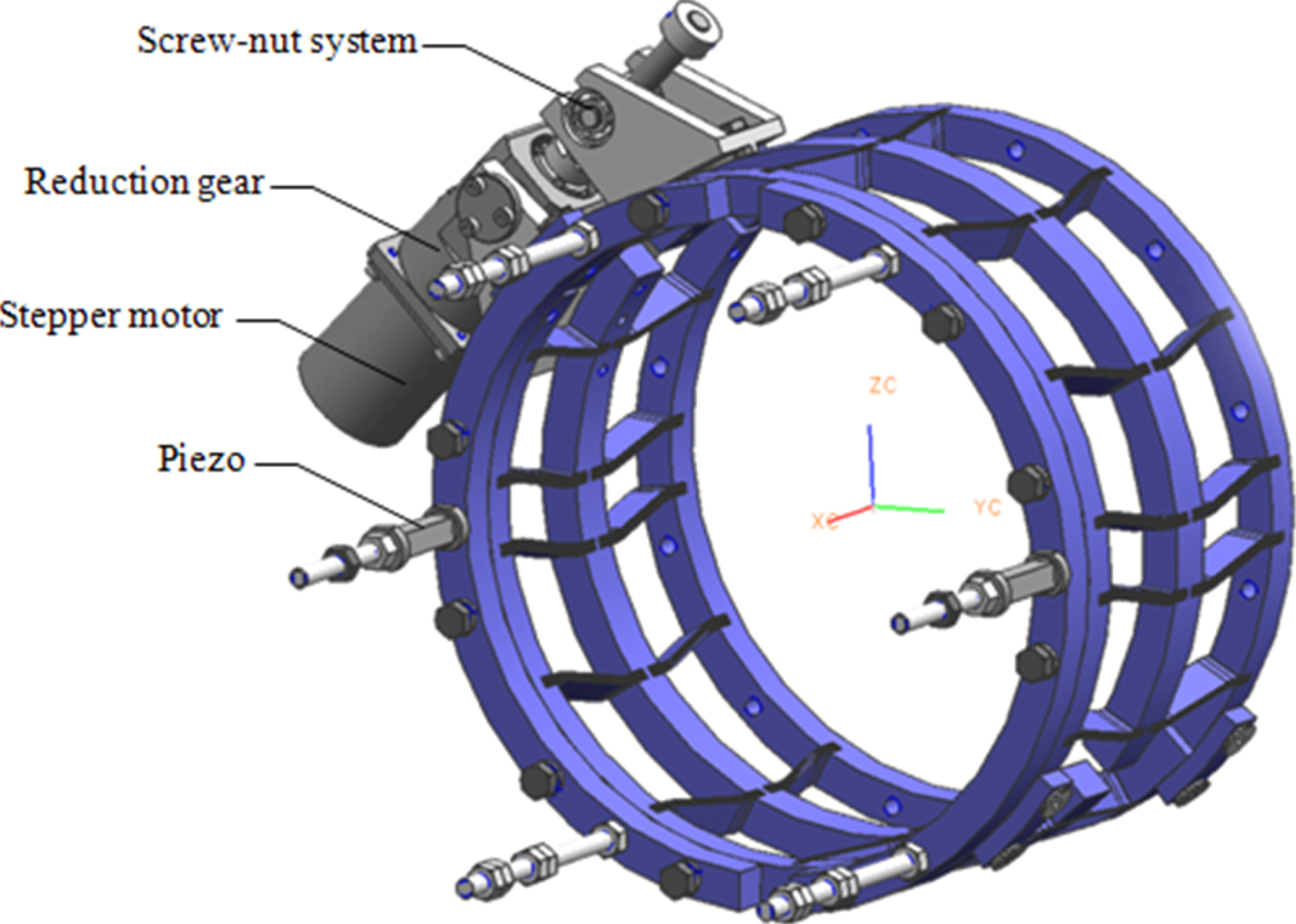 Piezo
Why super-conducting?
RF voltage and acceleration time
Large RF voltage during long pulses
Energy efficient acceleration technology
High accelerating gradient perRF structure length: 30 MV/m
Standing wave operation forcounter-rotating bunches
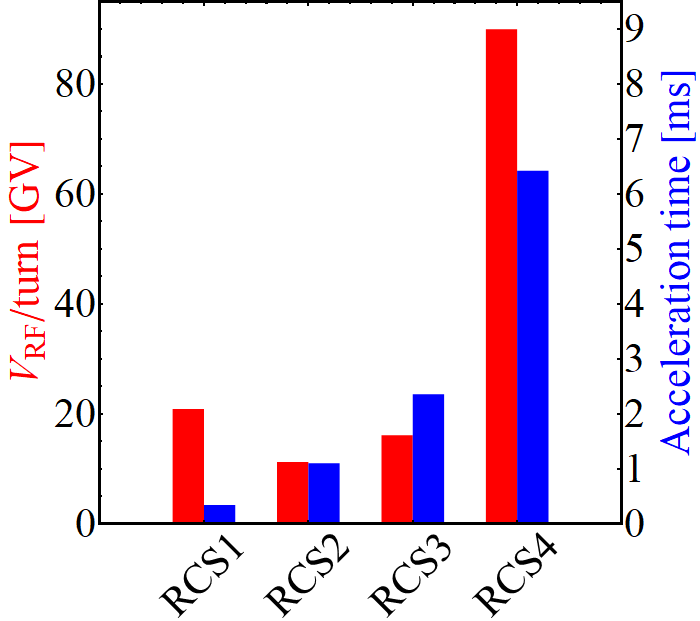 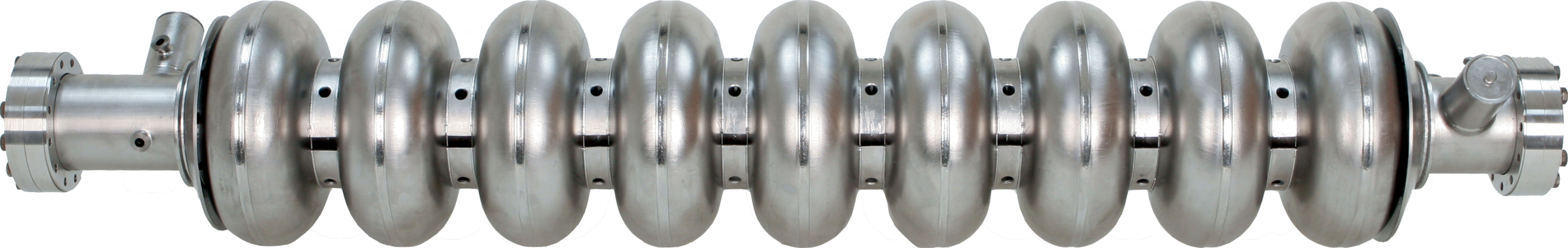 RCS RF system choices
Common frequencies for superconducting RF






  Starting assumption
Pulsed of operation, duty cycle
Repetition rate of RCS chain: 5 Hz (as ILC)
Minimum beam pulse length for RF system?






Pulse length ~1.6 ms same orderas for ILC (beam pulse length 0.7 ms)
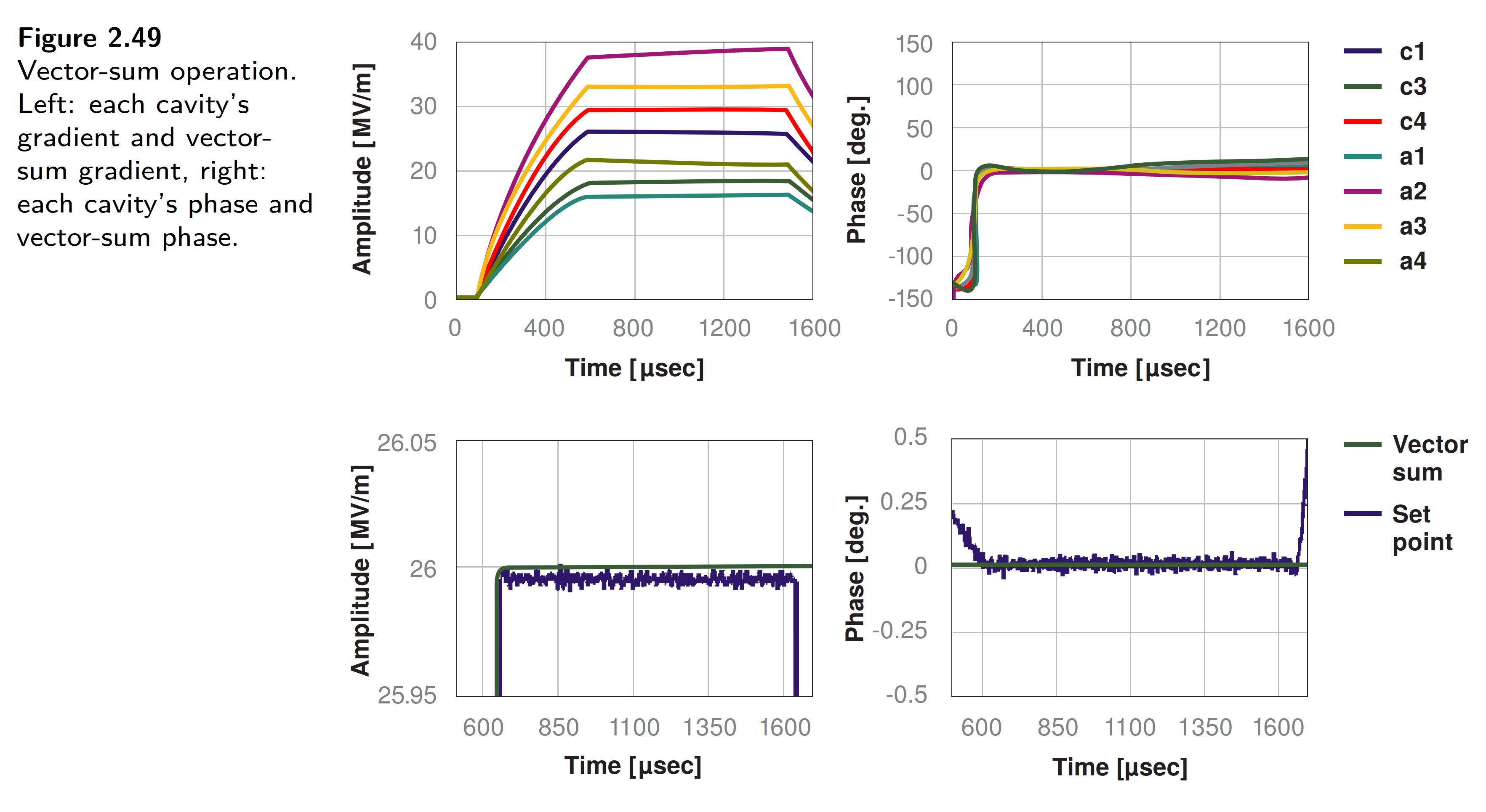 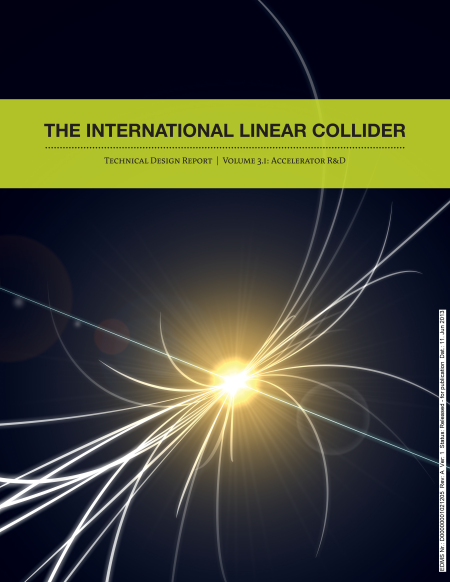 Beampulse
First beam loading considerations
Only one high-intensity bunch (of each type) accelerated in RCS





Average beam current more than three times (2) above ILC
Very strong transient beam loading
External loading and feedback requirements
Steady-state detuning to minimize reflected power (reactive beam loading compensation)
DfRF/fRF ≈  5 ∙ 10-7  DfRF ≈ 2  0.32 kHz
Optimal external quality factor


Optimal external quality factor Qext,opt ≈ 1…2 ∙ 106(within 1…10 ∙ 106 of tunable fundamental power coupler for ILC)

Assuming constructive interference of counter-rotating m+ and m--bunches
Beam-loading of counter-rotating beams subject to further studies
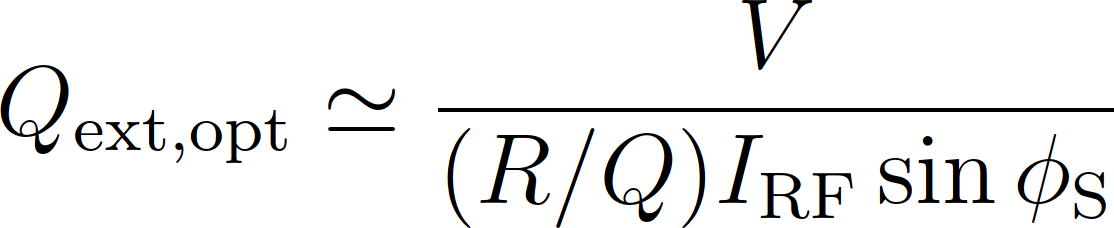 Transient power and feedback considerations
With 2  20 mA beam current, power to beam ~2  430 kW
Beam induced voltage at fRF about 2 x 1.7 MV during bunch passage(builds up)
Conventional direct feedback (e.g., loopdelay, td ≈ 700 ns in LHC) too slow
Correction would be applied after bunch
Need 1-turn delay feedback with m+/m- separation

Muon RCS advantage: only one bunch per beam and few turns
Explore cycle-by-cycle adaptive compensation
Example: LHC RF feedback system
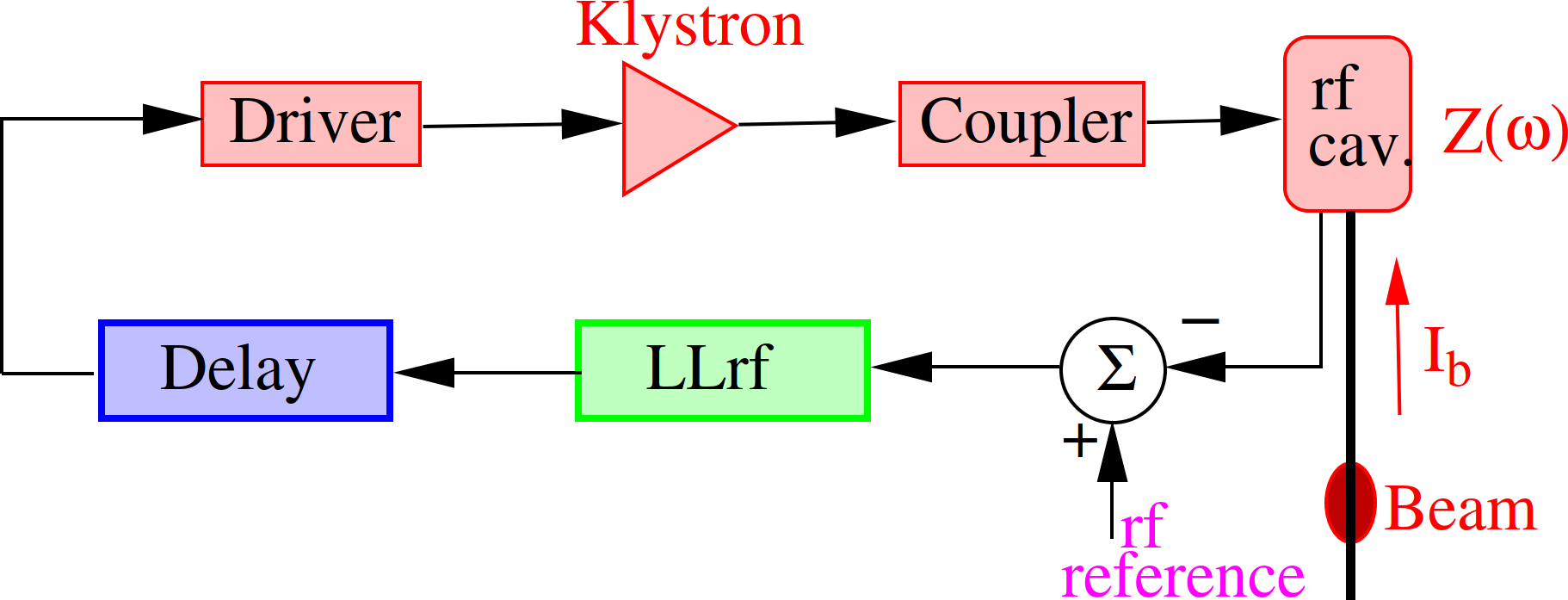 P. Baudrenghien, T. Mastoridis,PRAB 20, 011004 (2017)
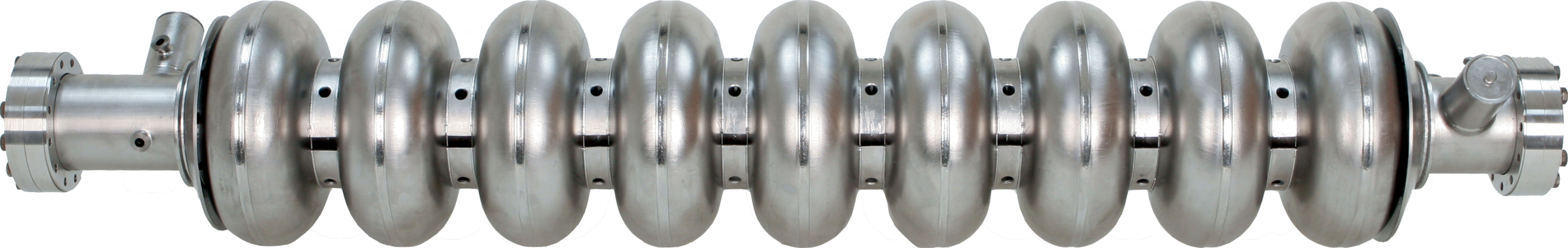 m+
m-
Summary
Challenging 1.3 GHz RF system for mRCS
Main ‘non-conventional’ assumptions
Modular, distributed RF system: ~30 RF stations (700 9-cell cavities, RCS1) ideally equidistant  infrastructure
Longer pulses than ILC: 2.4 ms (6.4 ms) beam pulse for RCS3(4)
More power, larger beam current
Cavity tuning to compensate orbit length sweep duringacceleration (~few kHz)  in addition to measures againstLorentz force detuning and mechanical resonances
WP6 task 6.1 Status
“… aims to provide a preliminary design concept for the SRF cavities for acceleration in the Rapid Cycling Synchrotrons (RCS) of the HEC of the muon collider …” 	
Two meetings up to now
From 2023, monthly meeting 
First discussion on parameters presented at October Meeting (reported in this presentation)
All partners (CEA, INFN, Uni. Rostock*) share all thematic. Within this:
CEA
Fundamental power coupler (FPC)
Beam Loading
INFN
High Order Mode
Frequency sweep
Uni. Rostock
SRF Cavity study, especially frequency choice.
* WP task leader
Summary of RF requirements
General parameters
17
Thank you !